COLEGIO DEL VALLE DE MÉXICO

Equipo 2.
Integrantes.
Alma Rosa Heredia.				Física.
María del Pilar Gayol Rosique.		Derecho.
Tania Marisol Gómez Moreno.		Orientación 							Educativa IV.

Ciclo Escolar: 2018-19
Fecha de inicio: Octubre
Fecha de terminación: Diciembre

                   “Que no te engañen. La física es fácil. Apoyo a su aprendizaje”
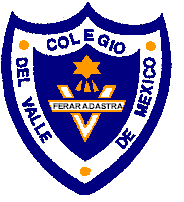 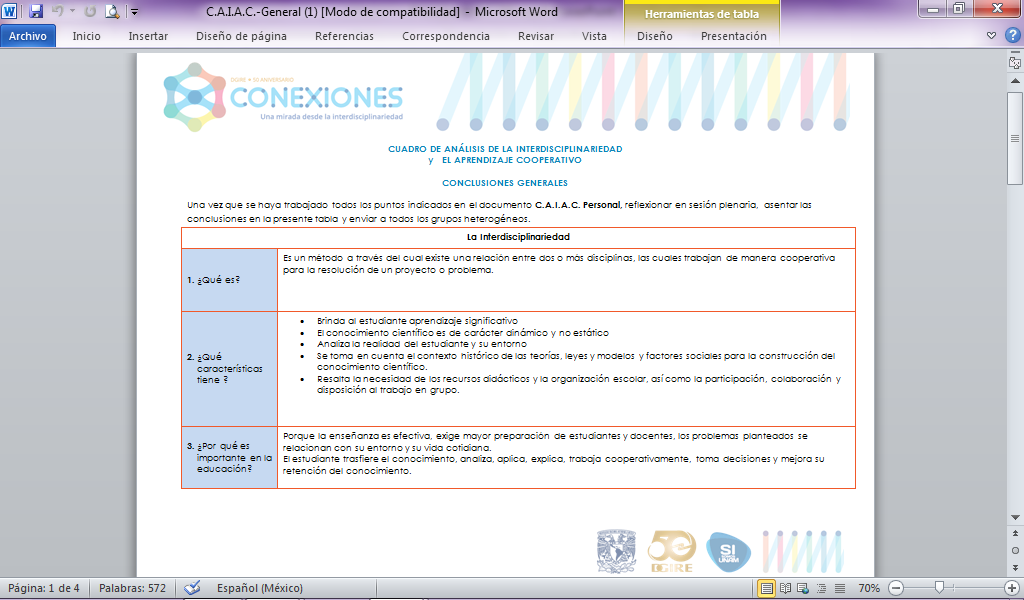 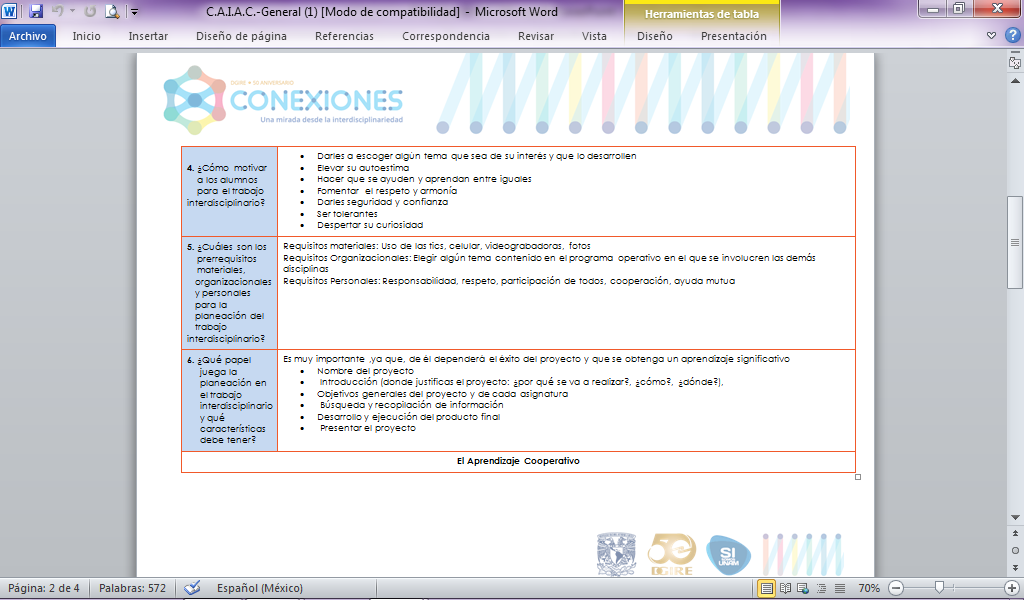 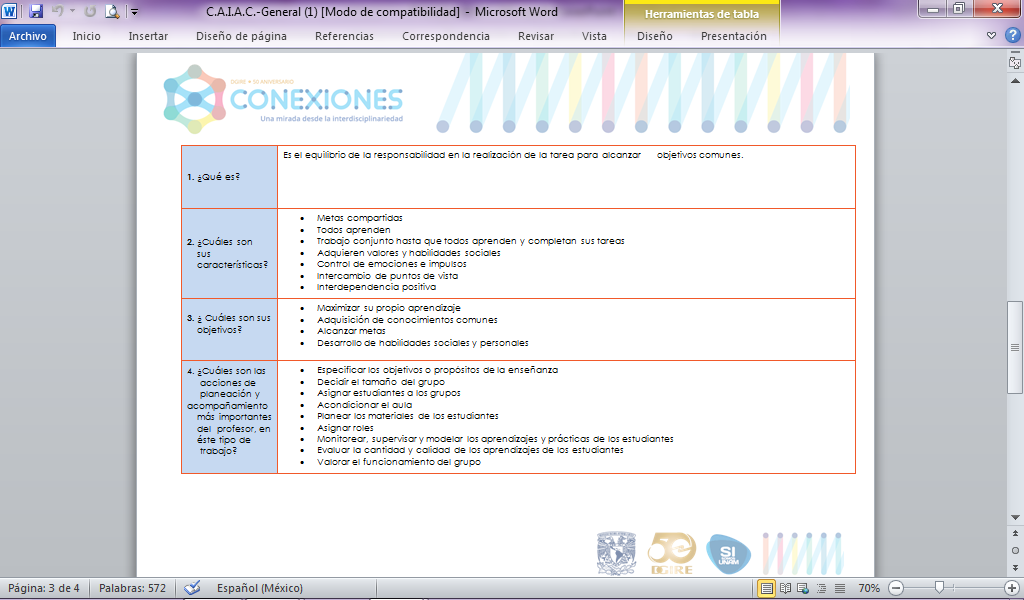 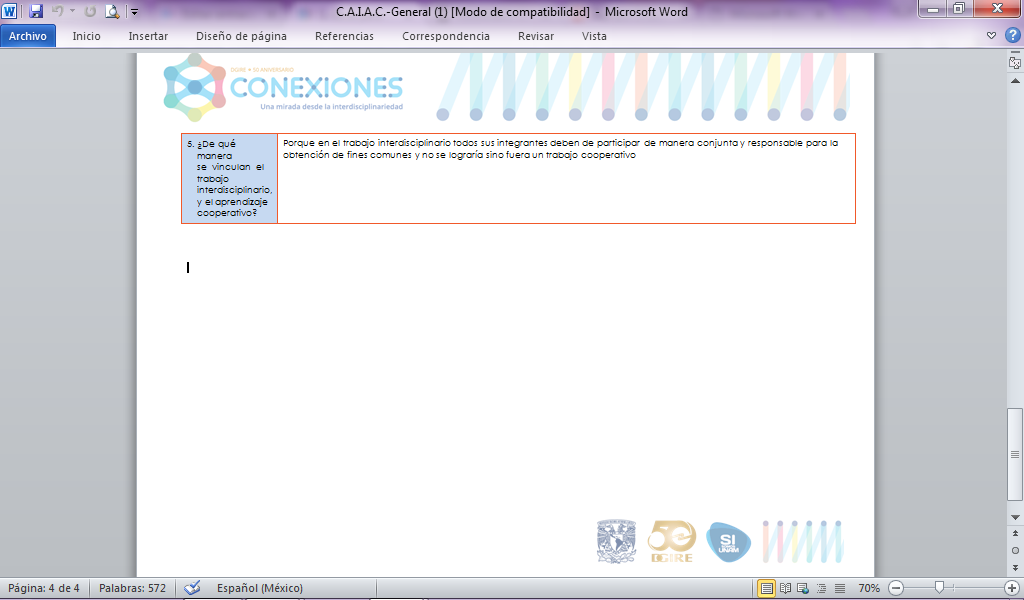 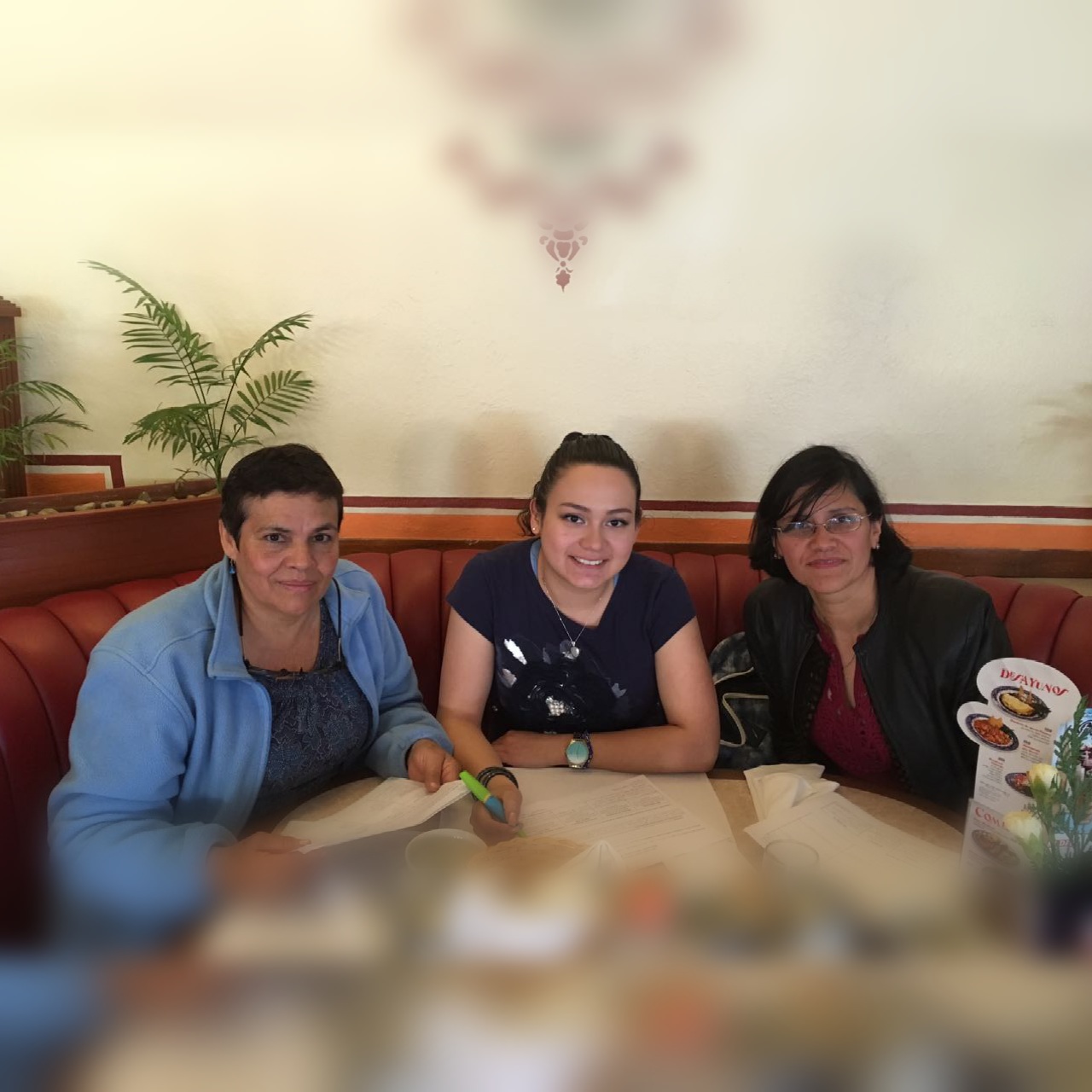 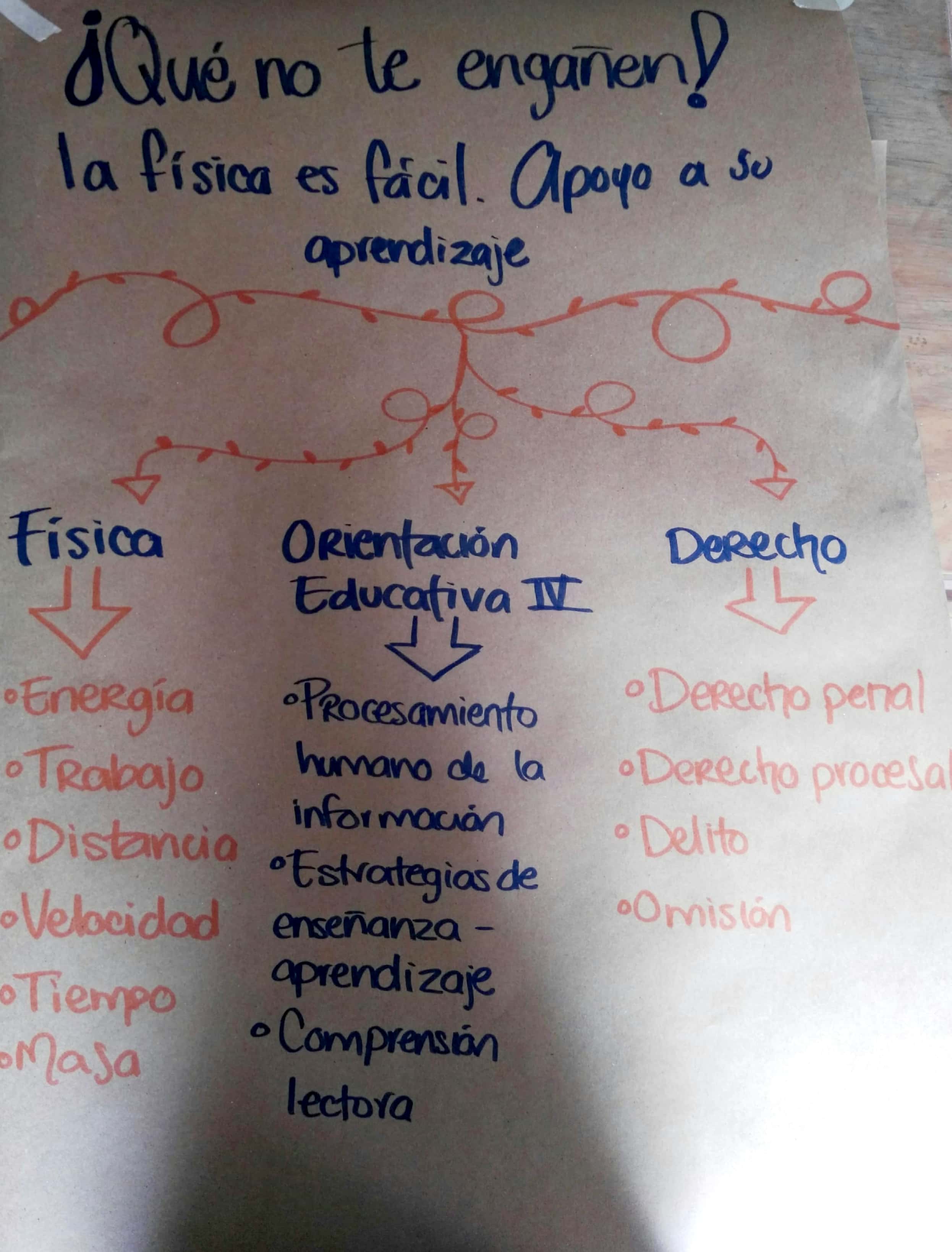 Organizador Gráfico